Wireless 2CH Receiver
CG-920
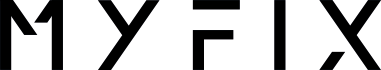 Professional  Wireless MIC System
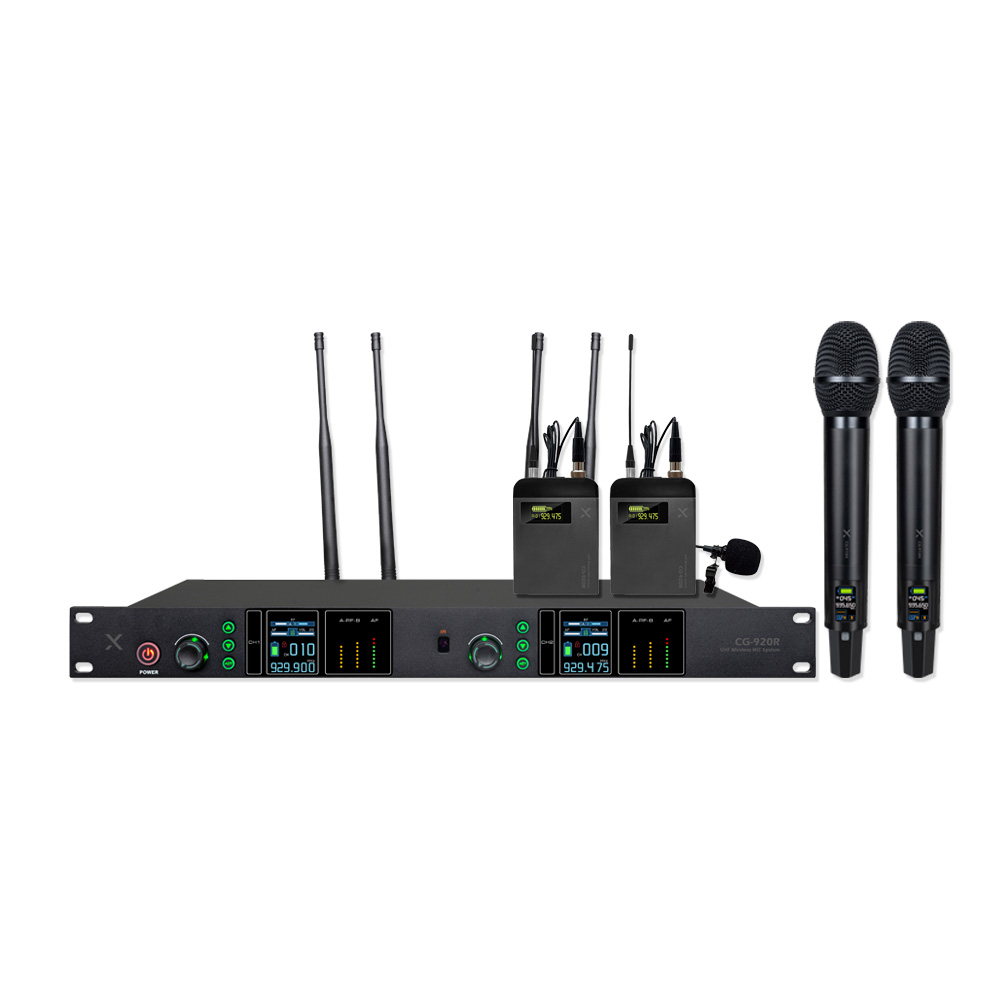 FEATURE
PLL UHF 2ch 고품질 유닛 탑재로 선명하고 깨끗한 음질 제공
USB-C 타입 충전식 마이크
MUTE 및 ON/OFF 스위치 옵션 설정
Gyroscope 기능으로 마이크 떨어뜨렸을 시 소음 자동 차단
SPECIFICATION
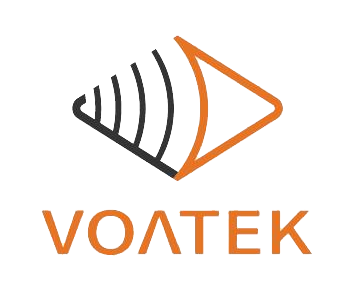 경기도 성남시 분당구 판교로 723(분당테크노파크) B동 505호  
TEL  : 031-8011-0388 / FAX : 031-709-1062